“Queering Ethics”
Archives at the Burke Library 
at Union Theological Seminary
This deck of Google Slides contains animated content. Click “Present,” and press the button that advances the next slide, to view subsequent slides, pop-ups, and content in motion.
Intro to Information

Archival Processing 101 

Ethics of the Archive

- - - 

Handling archives at the Burke Library

Queer archives / queer research

Discussion and conclusion
Caro Bratnober (Spring 2019)
Columbia University Libraries
Grouping sources of information by time and analytical distance from the topic
reference sources
may include encyclopedias, summary information, resources for fast facts
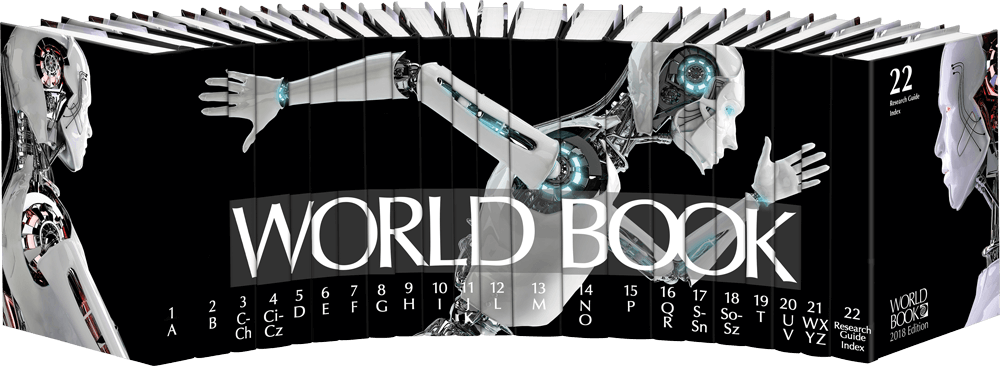 secondary sources
insights and discussion of the topic, may 
include monographs, periodicals, other media
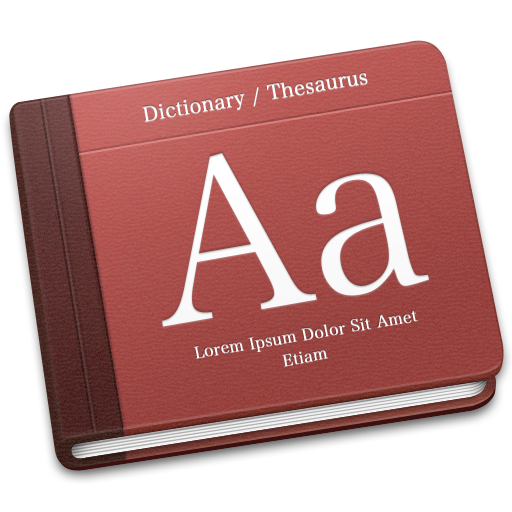 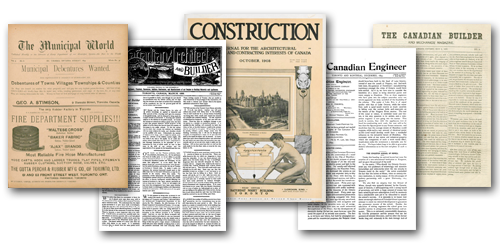 primary sources
first-hand accounts of the topic
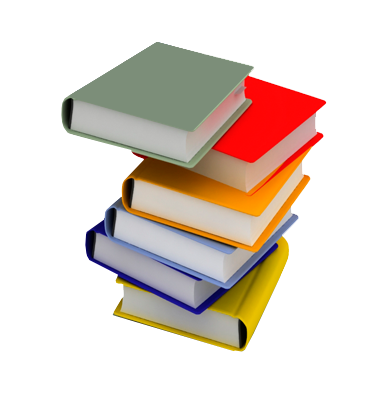 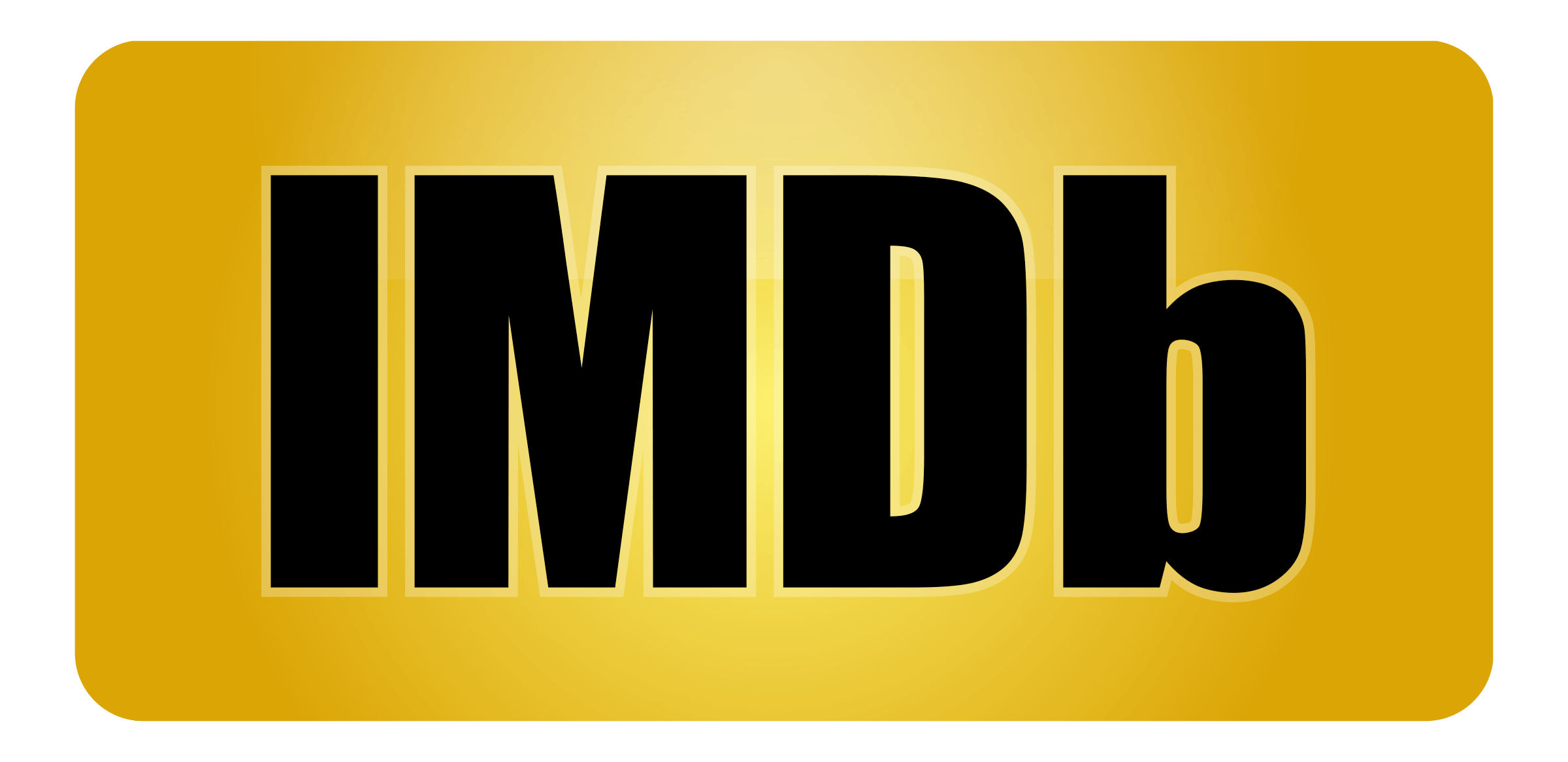 T
I
M
E
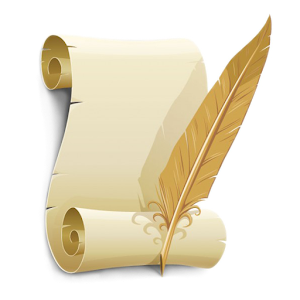 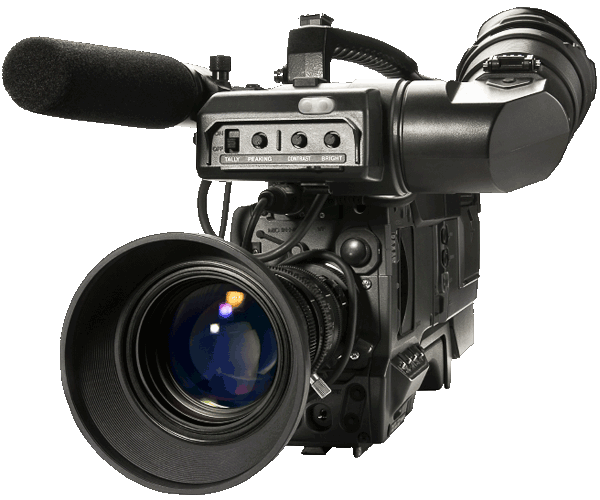 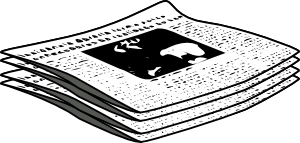 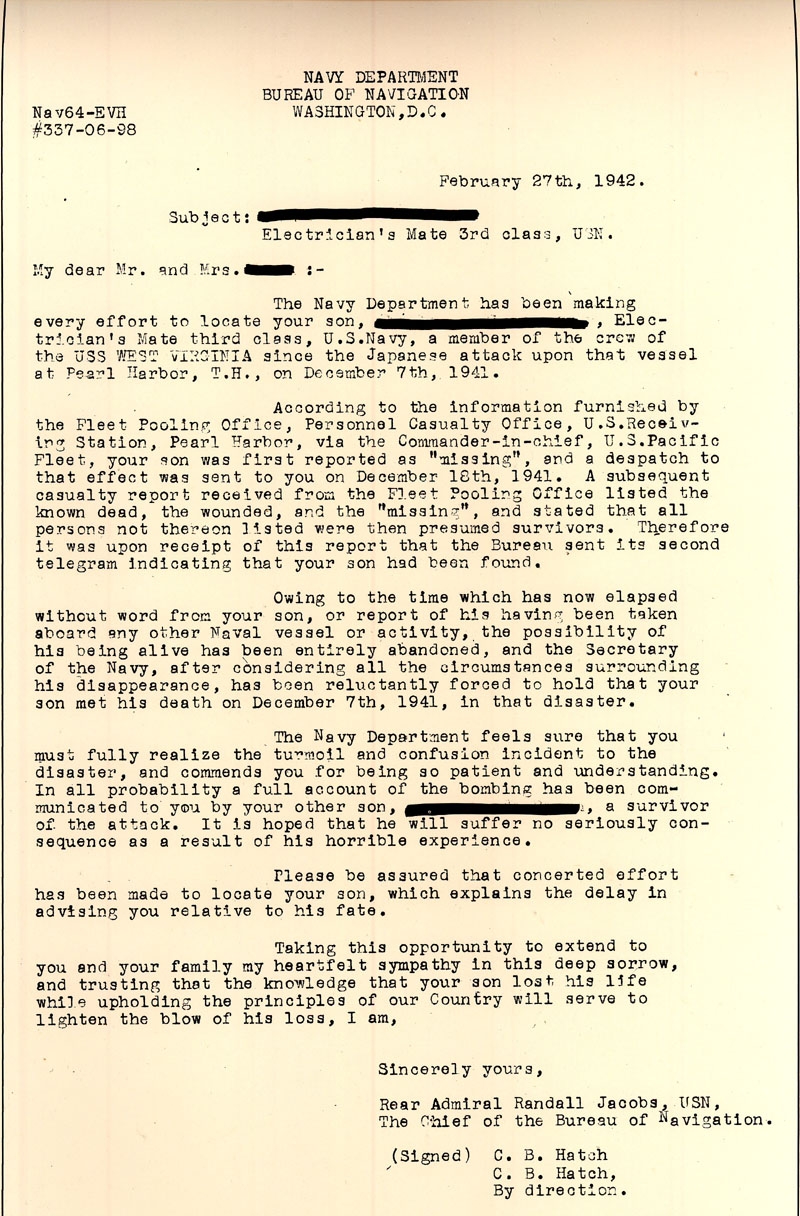 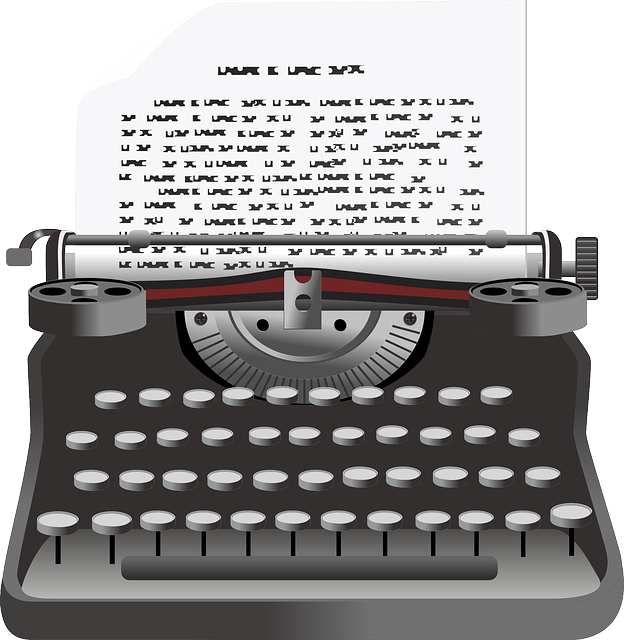 topic
what the researcher 
is interested in
Where are archival materials?
ANALYTICAL DISTANCE
Caro Bratnober (Spring 2019)
Columbia University Libraries
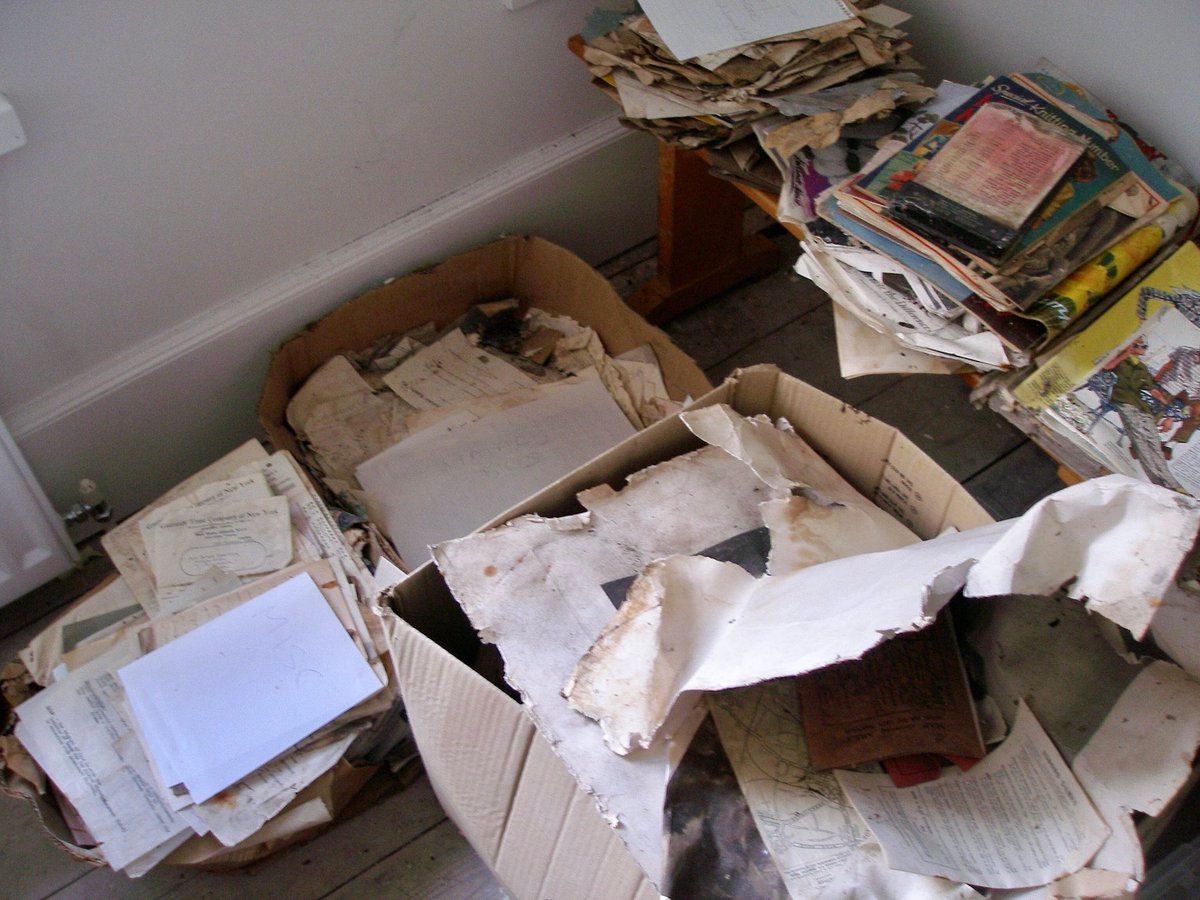 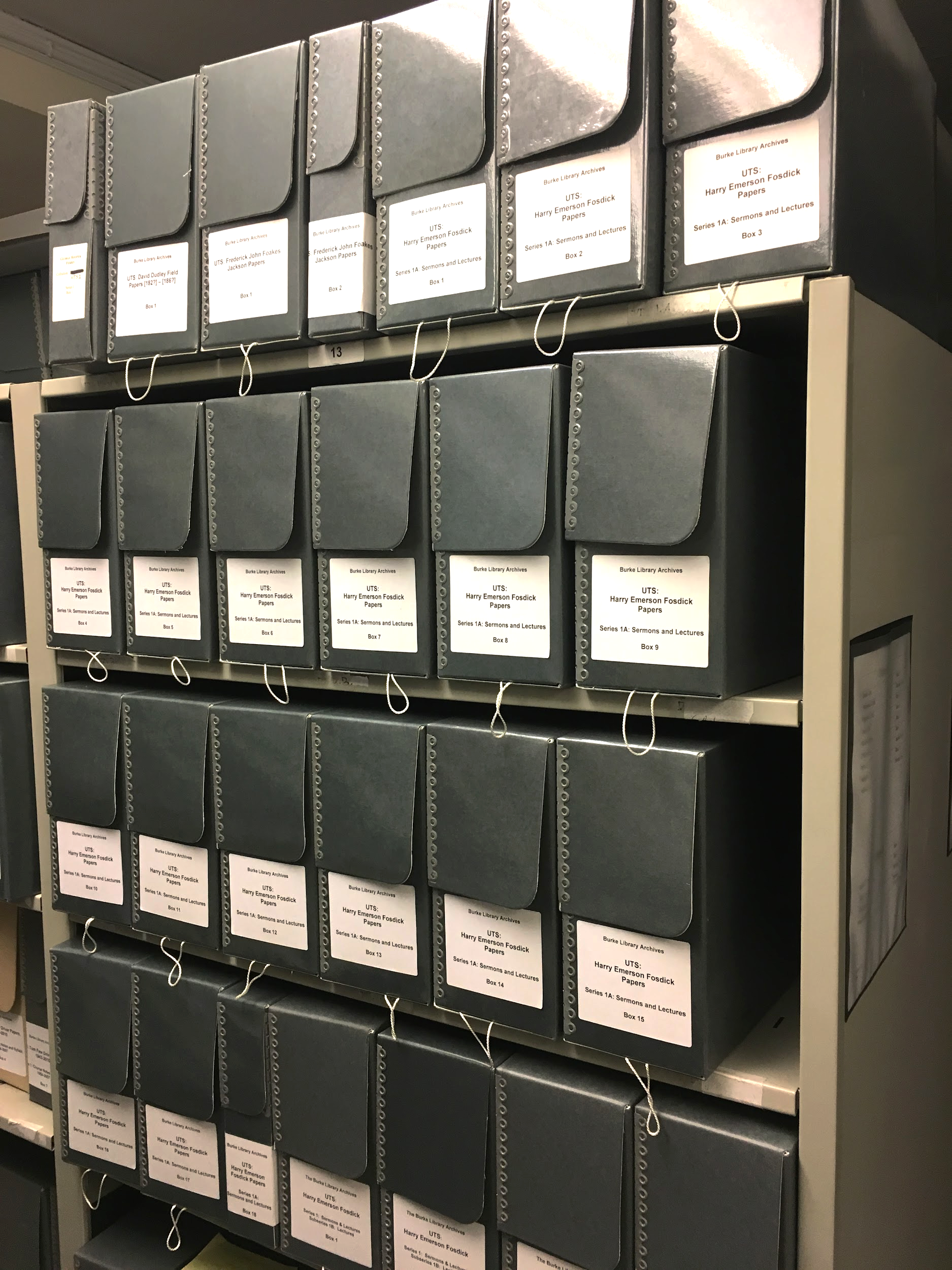 respect des fonds
Finding Aid:
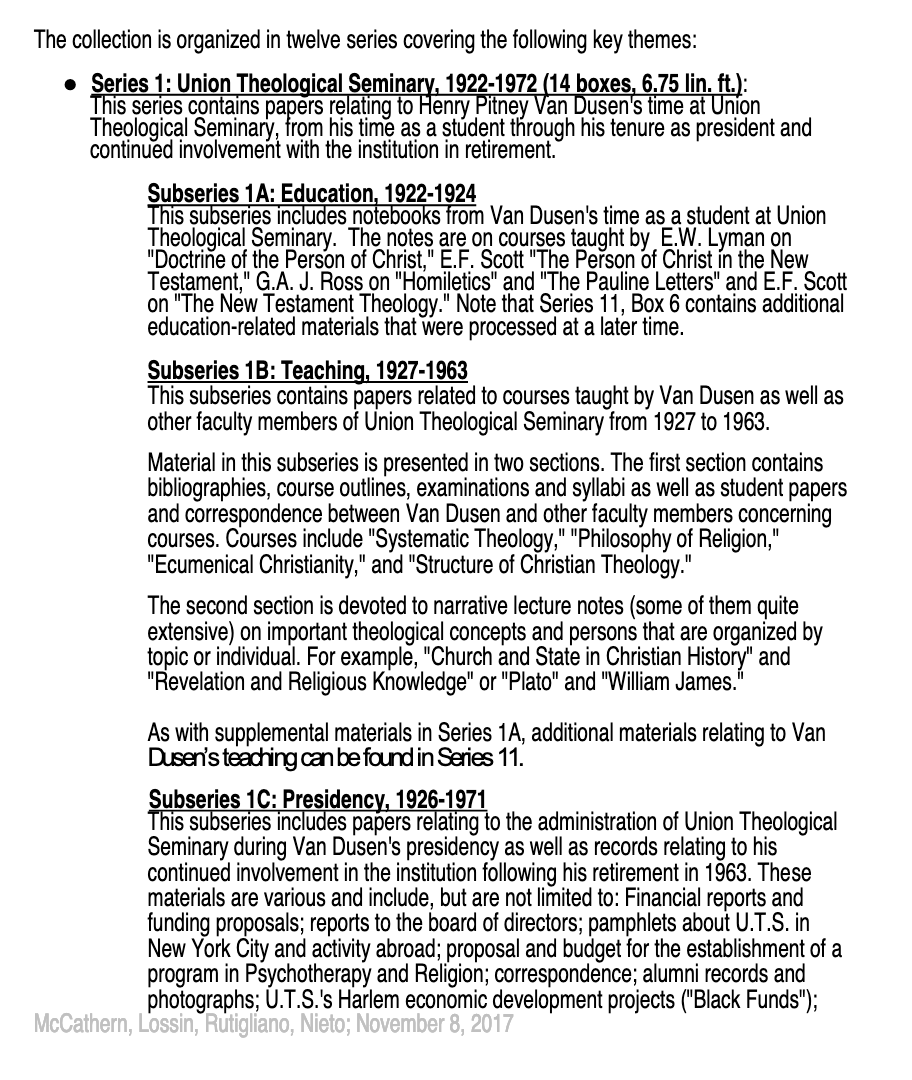 archival processing
donation
 selection
  acquisition
   preservation
    identification
     organization
      interpretation
“more product, less process”
Caro Bratnober (Spring 2019)
Columbia University Libraries
Digitized and Born-Digital Archives
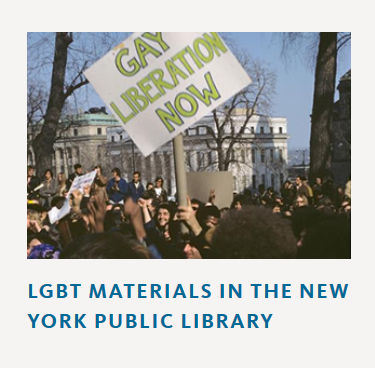 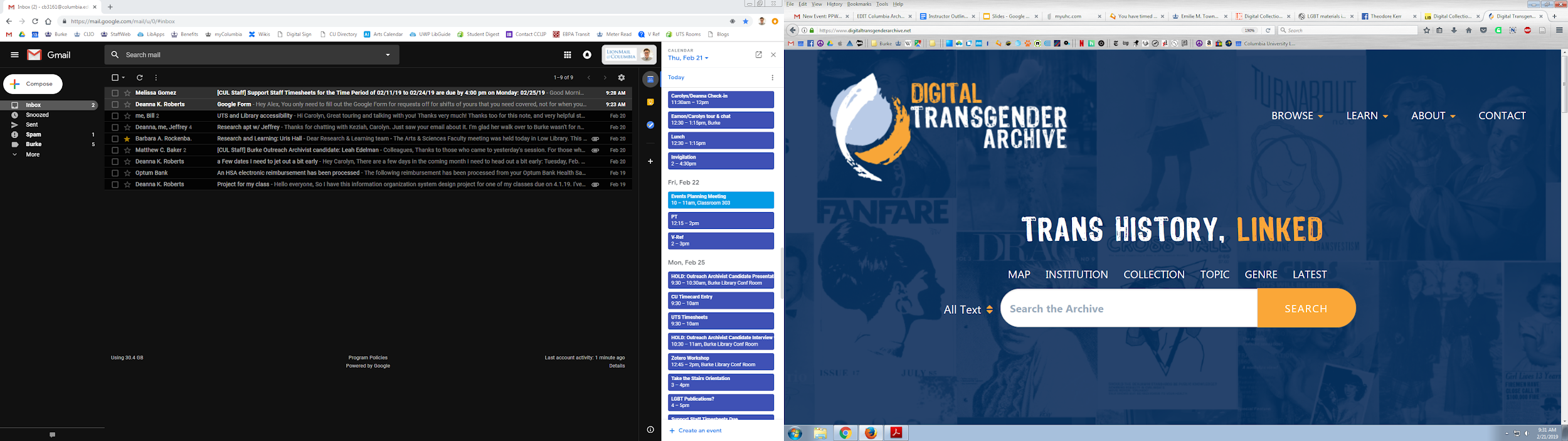 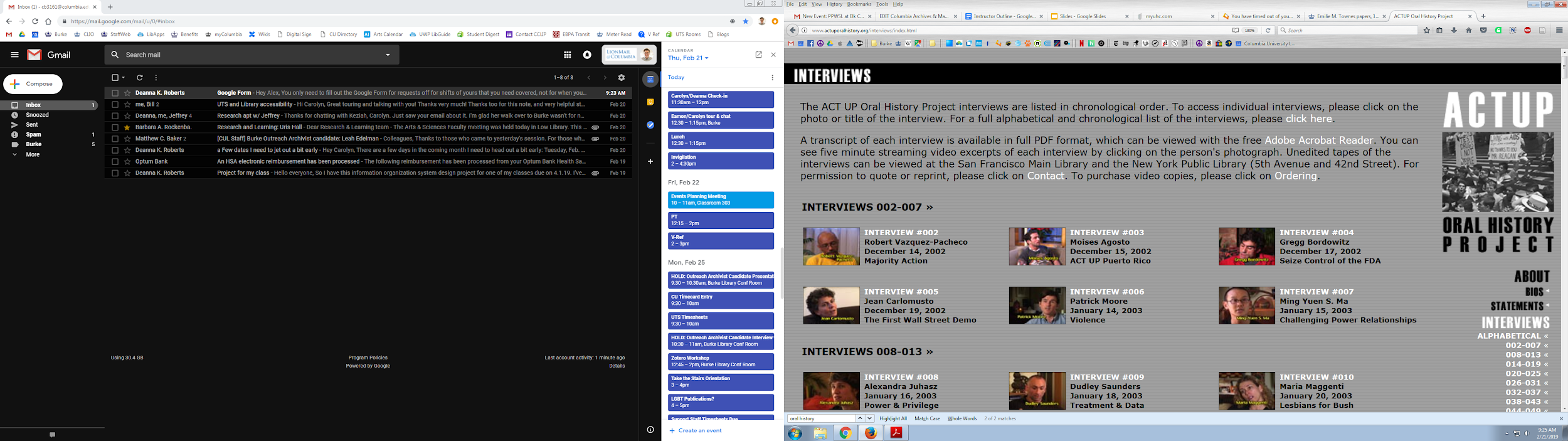 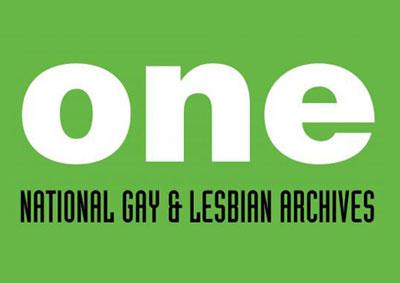 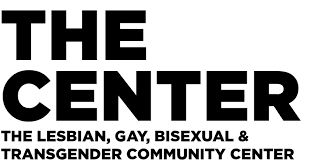 https://www.loc.gov/rr/main/lgbtq/lgbtqgeneralguide/digitalcollections.html
Caro Bratnober (Spring 2019)
Columbia University Libraries
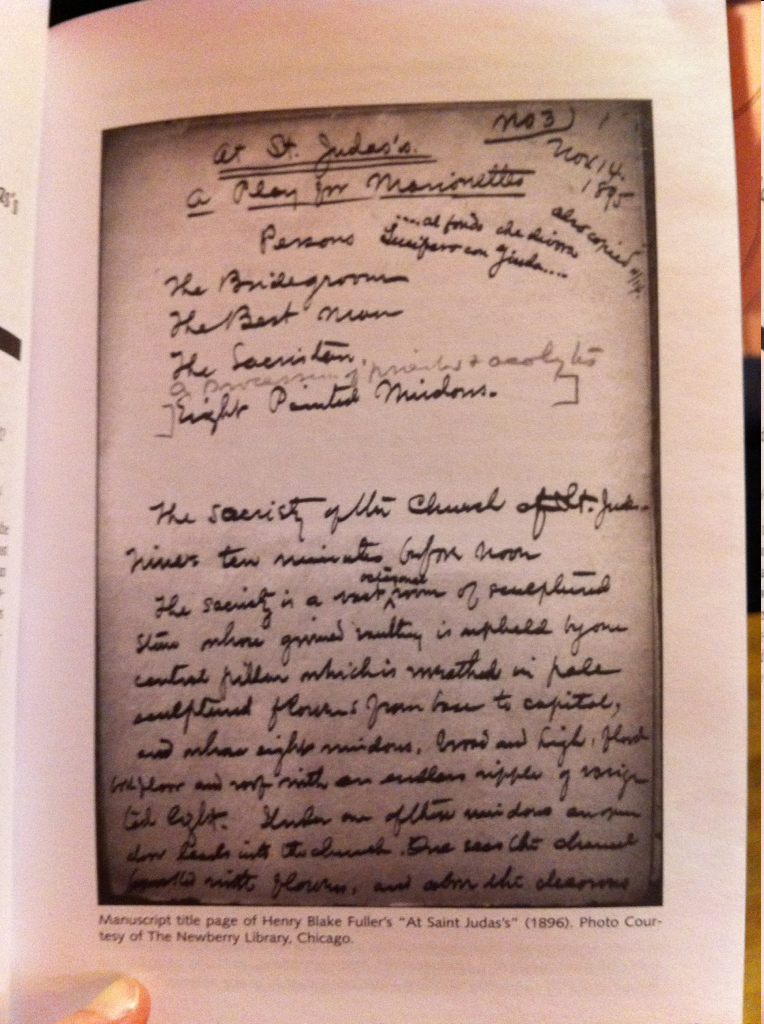 Image, scanned from reproduction of a manuscript page of Henry Blake Fuller’s At Saint Judas’s (1896), 
in the Henry Blake Fuller papers, Newberry Library, Chicago Illinois
from “A Queer Victorian Marriage: Henry Blake Fuller’s At Saint Judas’s and the “Tyranny” of the Archival Document” 
by Eric Colleary, in A Tyranny of Documents: The Performing Arts Historian as Film Noir Detective 
edited by Stephen Johnson, published by the Theatre Library Association (New York: 2011)
Caro Bratnober (Spring 2019)
Columbia University Libraries
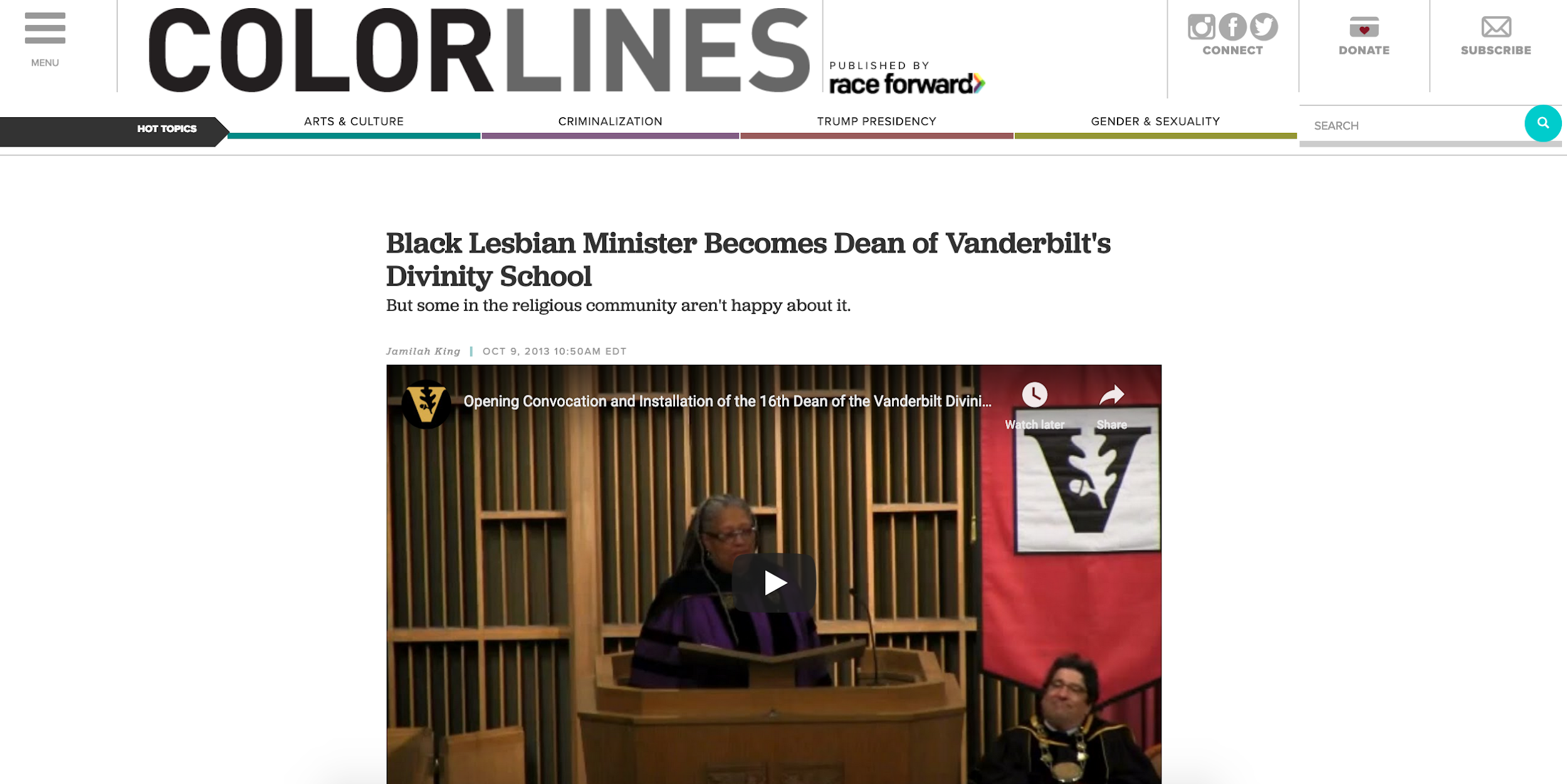 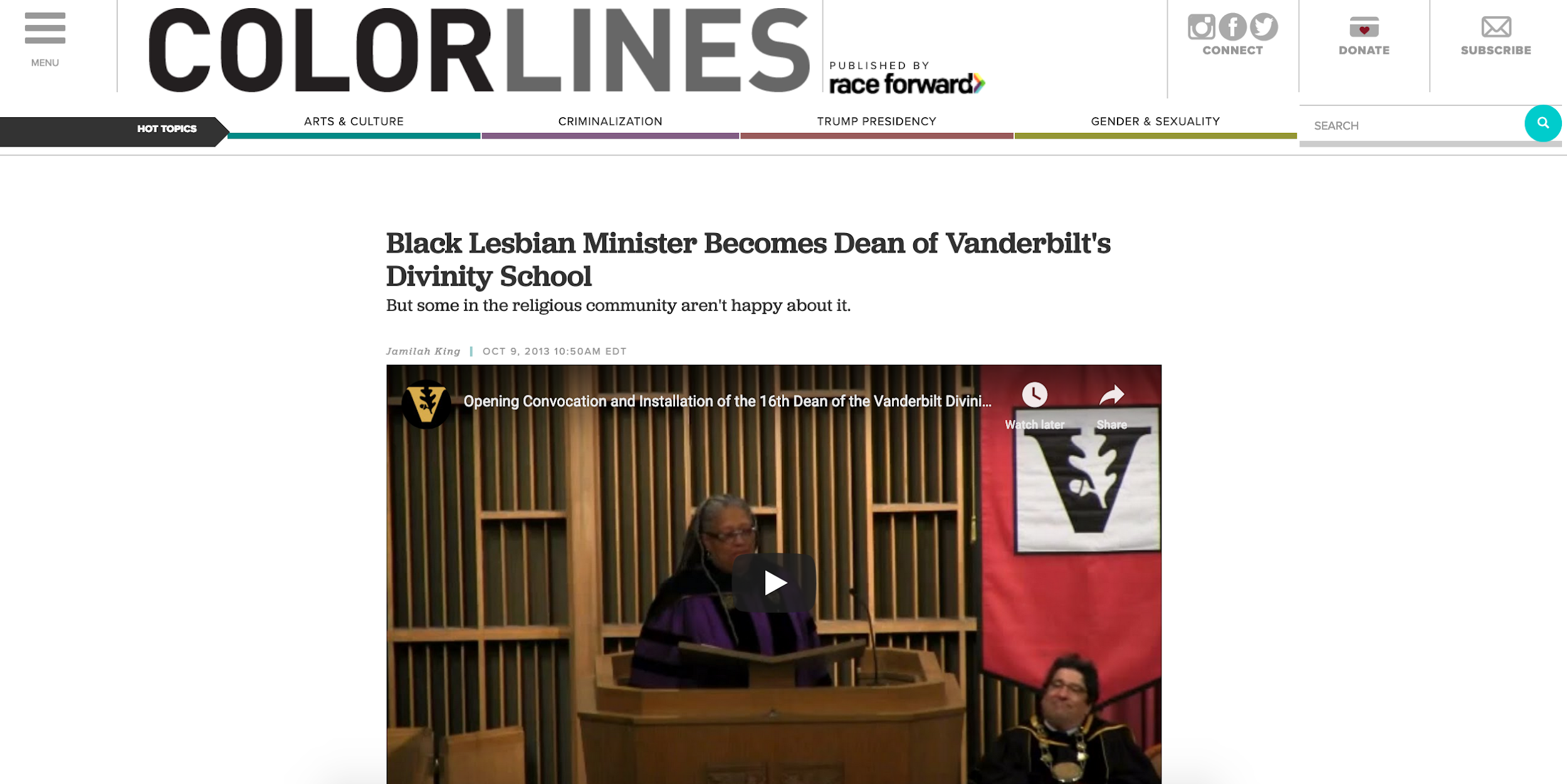 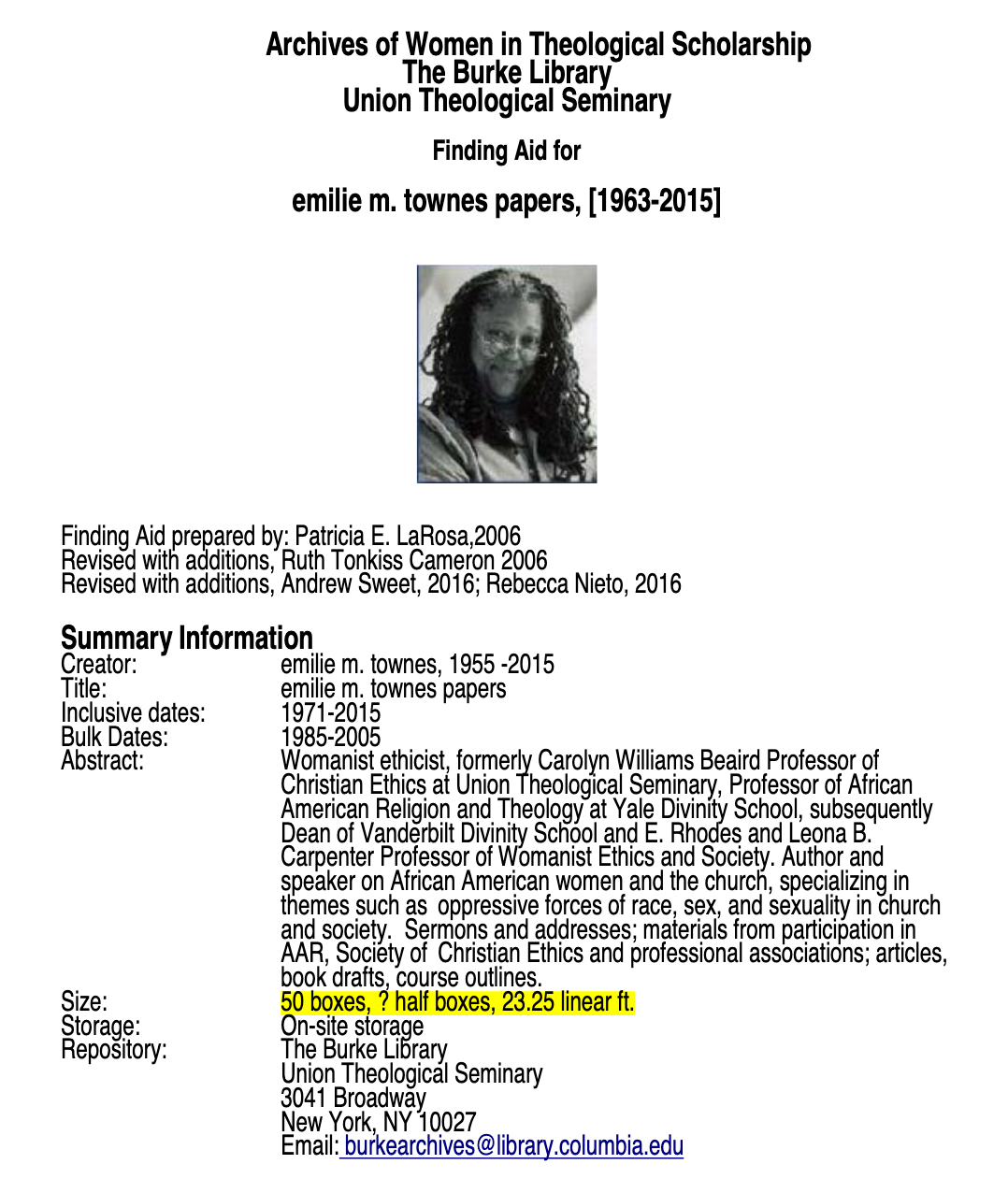 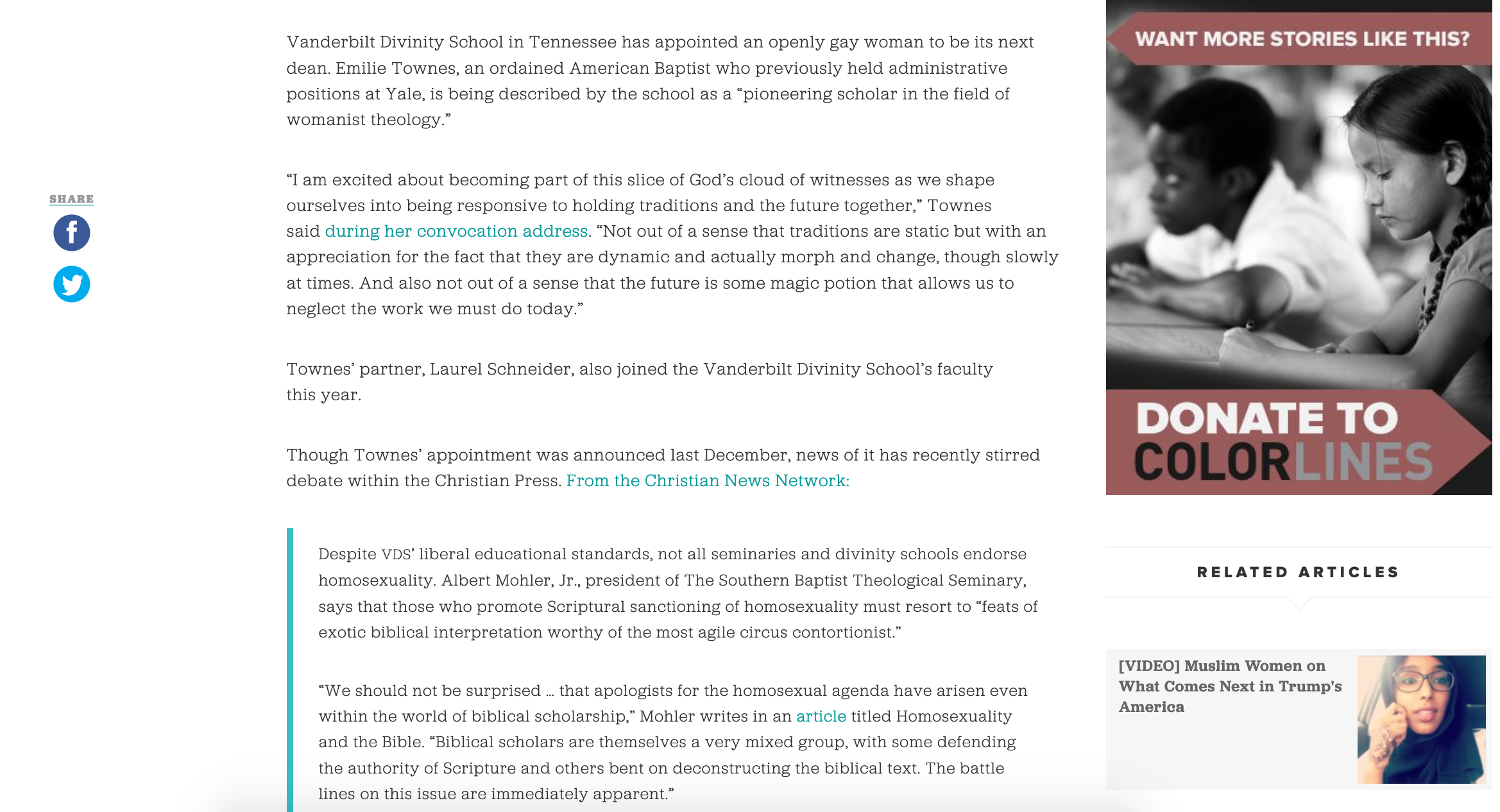 Burke Library Special Collections
Caro Bratnober (Spring 2019)
Columbia University Libraries
Jamilah King. “Black Lesbian Minister Becomes Dean of Vanderbilt’s Divinity School.” Colorlines, October 9, 2013. colorlines.com
Break